Lecture 27: Privacy
CS 5430		       			            5/7/2018
C I A
Confidentiality
Integrity
Availability
Privacy
Privacy concerns information about individuals (people, organizations, etc.)
Often construed as legal right
Privacy is not a synonym for confidentiality or for secrecy
What is Privacy?
[Speaker Notes: discuss
Privacy as confidentiality 
Nissenbaum (contextual integrity)]
What is a privacy violation?
Police read papers stored in your home
Police read papers you threw in the trash
Police read your medical records
Your parents read your medical records
Gannett uses your medical records in a research study
Police read your texts/Facebook messages
Police read your emails
Google employee reads your emails
Google uses your emails to target personalized ads
Someone tracks your location for months (using phone)
[Speaker Notes: Assume all actions occur without your consent and without a warrant]
Privacy in American Law
[Speaker Notes: Louis Brandeis was an American lawyer and Supreme Court justice, also a leader of the progressive party
With his law partner Samual Warren, influential early writer on privacy law, including "The Right to Privacy" [Harvard Law Review, 1890], which developed the idea of a right to be left alone, and a right to control private data.

John Harlan (supreme court justice) outlined a two-prong test for a "reasonable expectation of privacy" in his concurrence to Katz v. United States (1967) to identify when laws or behaviors violated fourth amendment protections.

Current cases to watch: Carpenter v. United States]
Contextual Integrity
defines privacy relative to appropriate context
considers information type, time, location, purpose, principals involved (subject, sender, receiver)
dependent on social norms 
norms can change over time
General Guidelines
The FTC's Fair Information Practice Principals (FIPPs) are the most broadly recognized guidelines for handling private data in information systems
Seek consent
Minimize data use
Limit storage
Avoid linking
Deanonymization
Zip Code
Gender
Date of Birth
You
[Speaker Notes: Sweeney 97: identified Massachusetts governor from anonymized insurance dataset using voter records
Massachusettes Group Insurance Commission “anonymized” health records for state employees + voter rolls. 

Sweeney 02: 87% of Americans uniquely identified by Zip Code, Gender, DOB]
Deanonymization
[Speaker Notes: In 2006, AOL released 20 million "anonymized" search results from 650,000 users for research purposes.]
Deanonymization
[Speaker Notes: In 2006, Netflix released a challenge. They released a data set of 100 million ratings by 480,000 anonymized users. The first group to best Netflix's in-house recommendation system by 10% would receive a reward of $1 million. Awarded to a group from AT&T labs in 2009.]
k-Anonymity
[Speaker Notes: quasi-identifiers: (sets of) attributes that can be exploited for linking
k-anonymity: each quasi-identifier must be ambiguously mapped to at least k different individuals

Techniques: suppression and generalization

Problems: identifying QIs, homogenity attack, background knowledge attack

Refinement: \ell-diversity additionally requires \ell "well represented" values for each QI]
Database Privacy
Offline Privacy
Online Privacy
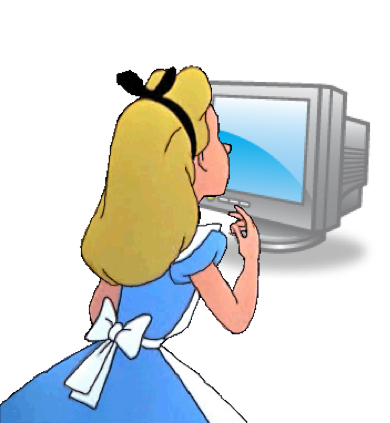 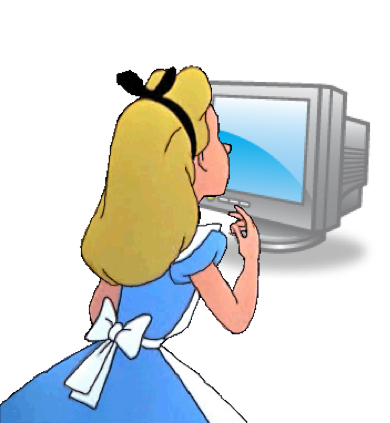 DB
“Private” data
DB
Data Perturbation
[Speaker Notes: -online or offline
-problem: utility
-problem: noise cancels out]
Differential Privacy
Differential Privacy
Key Idea: Changing a single user’s record does not significantly affect the result of any analysis or query
DP in action…
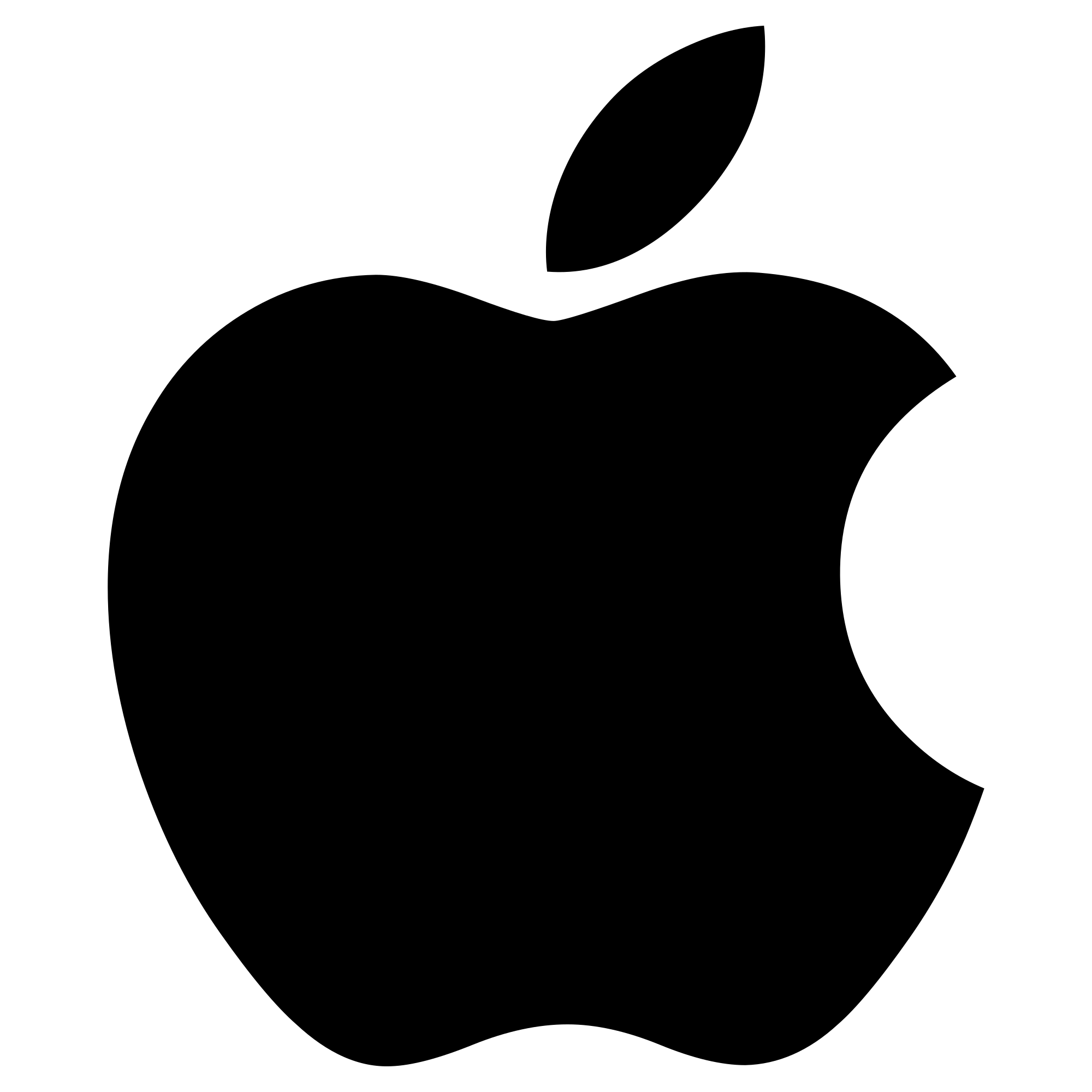 Internet Privacy
Internet Privacy
Notice & Consent
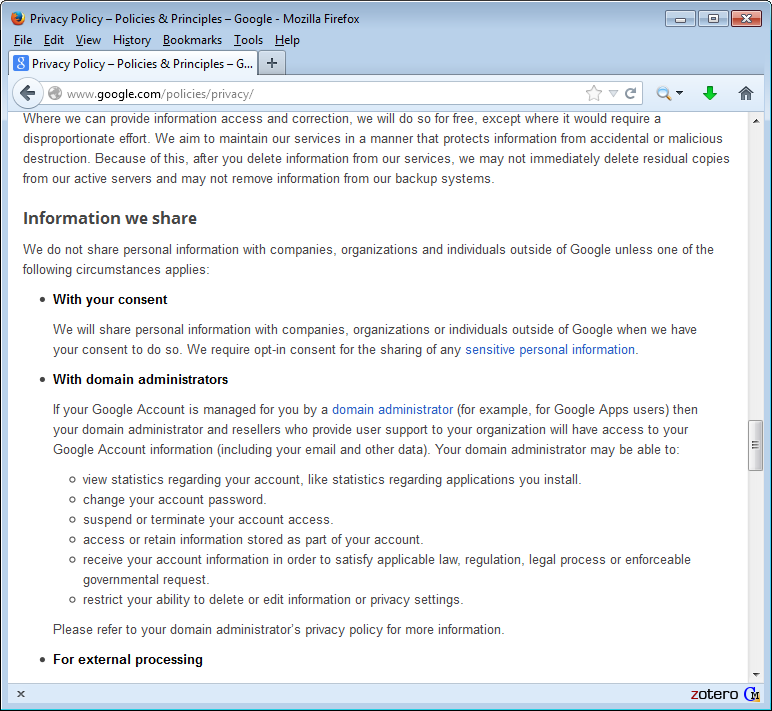 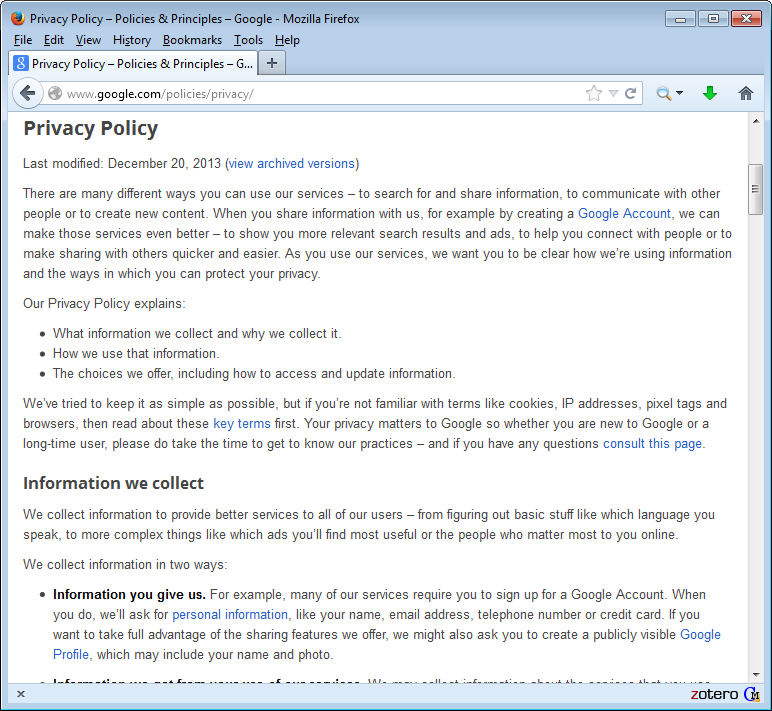 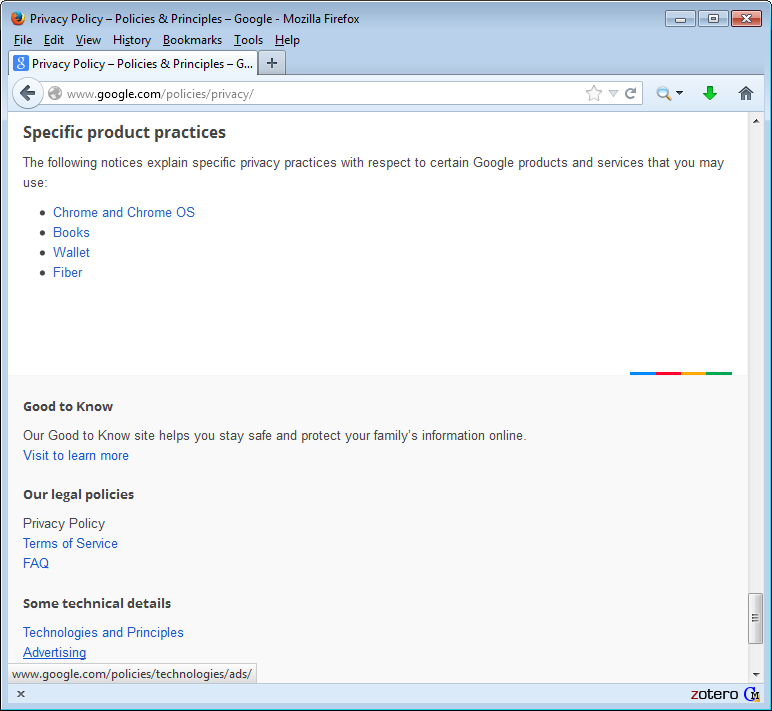 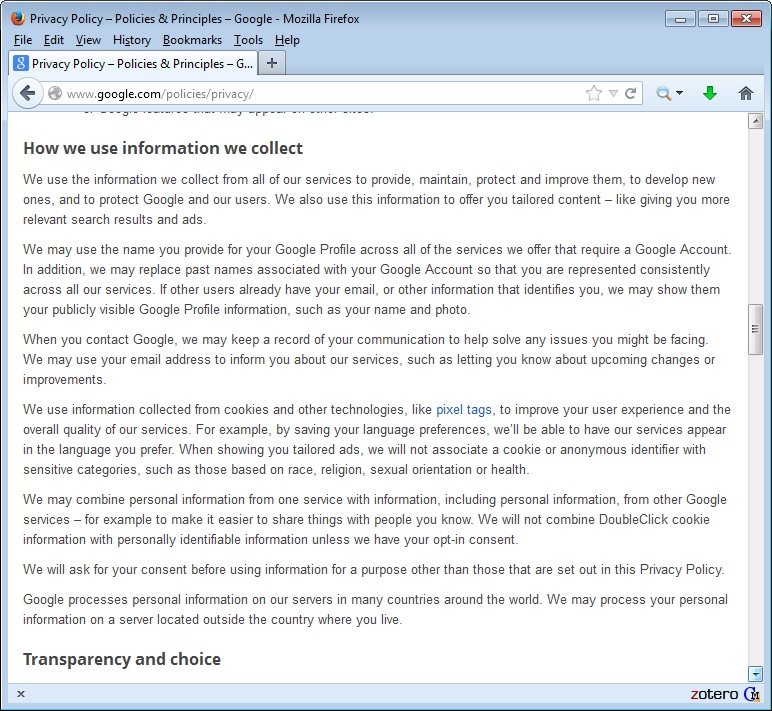 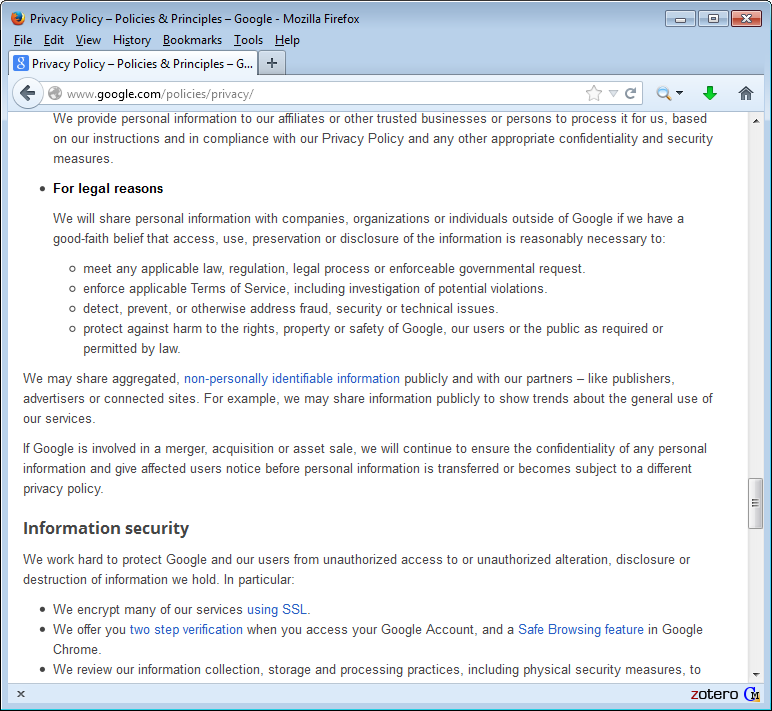 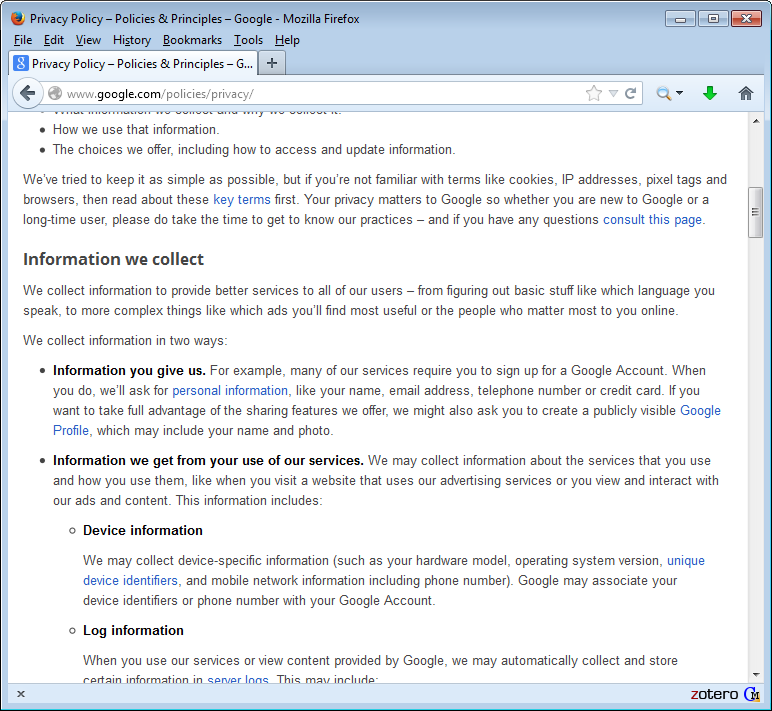 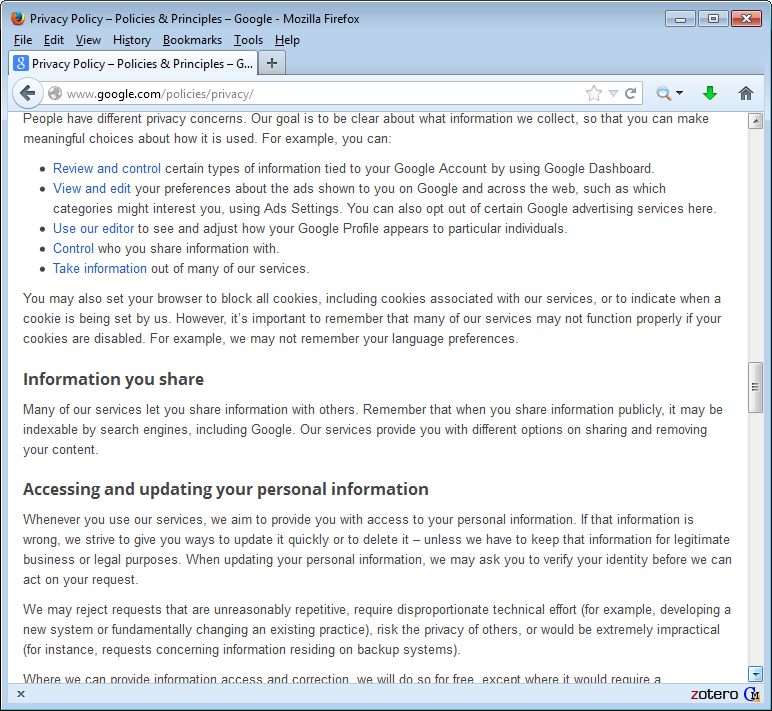 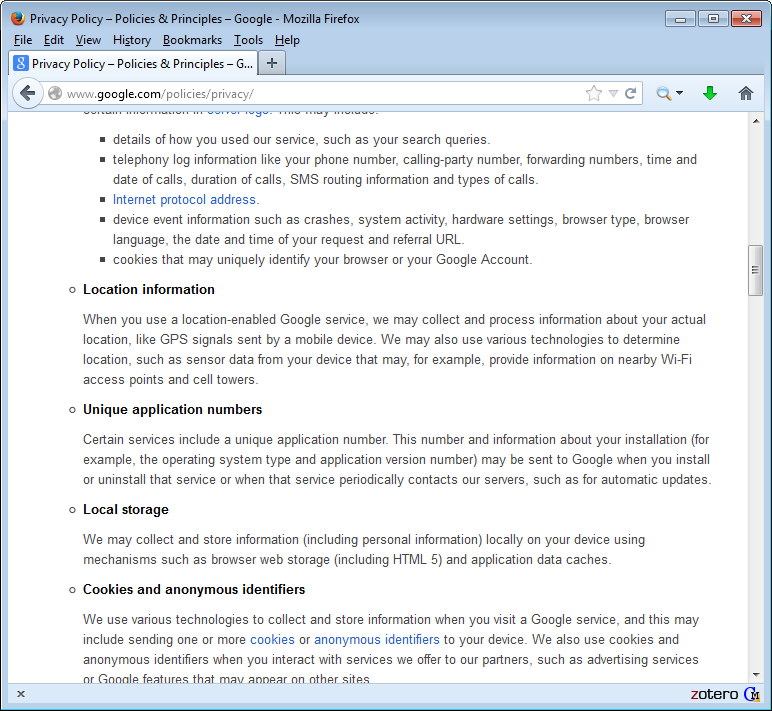 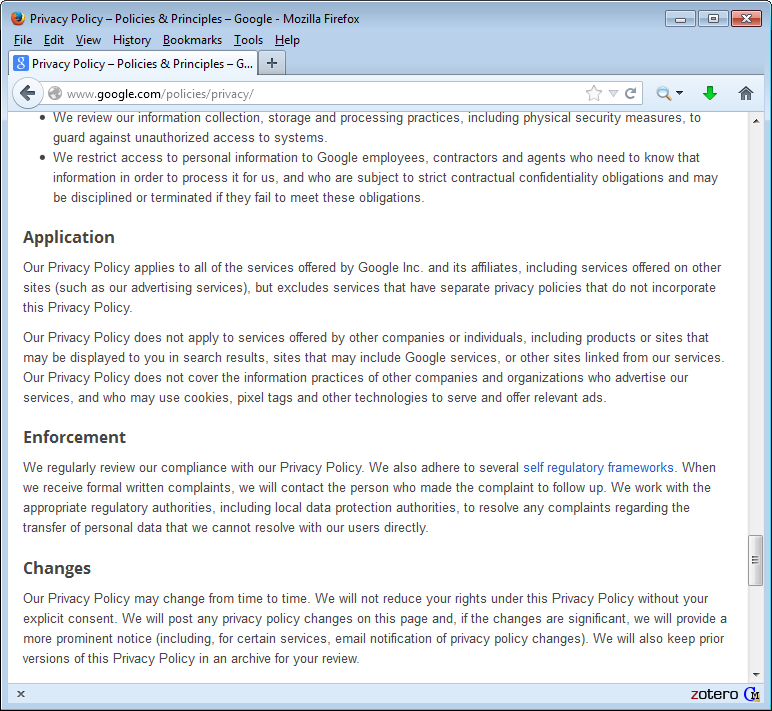 Browser Tracking
Browser Tracking
[Speaker Notes: -standard cookies, third party cookies]
Browser Tracking
Beyond Cookies
Zombie Cookies
Browser Fingerprinting
[Speaker Notes: Zombie cookie mechanisms: browser history, encode as RGB values in cached image, local storage (e.g., flash cookie), HTML session/local storage (evercookie: javascript API that stores zombie cookie copies in all available forms)
browser fingerprinting (canvas = GPU + driver +etc, clock skew, fonts, history, etc)]
Fingerprinting Works
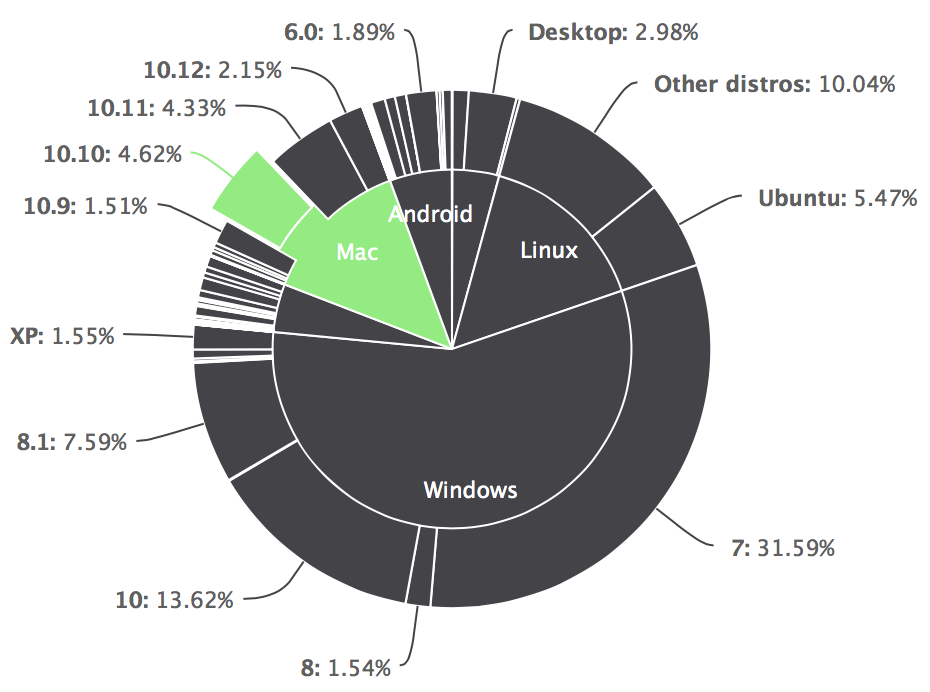 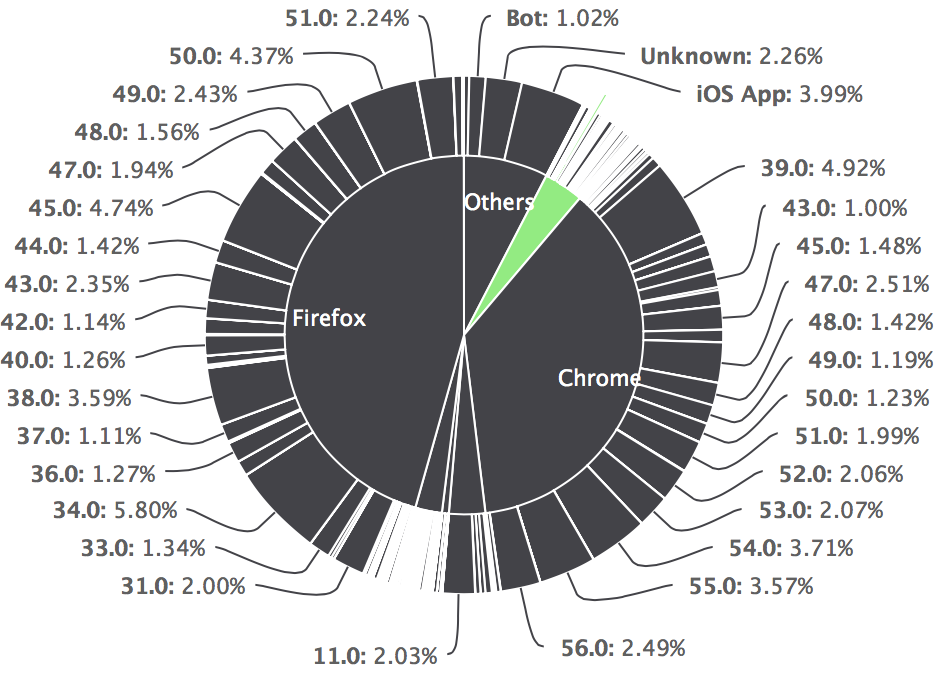 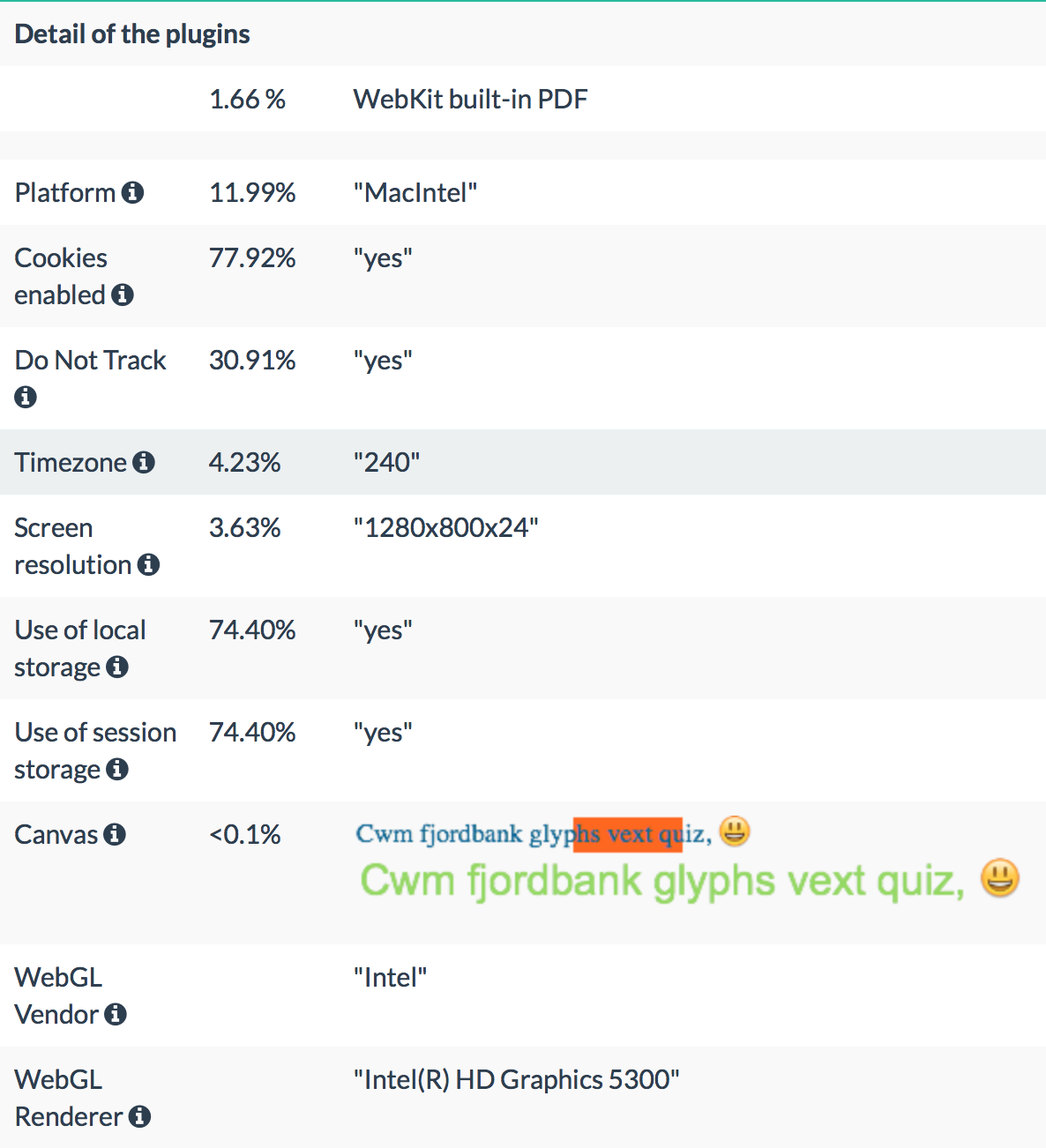 Operating System
Settings
Browser
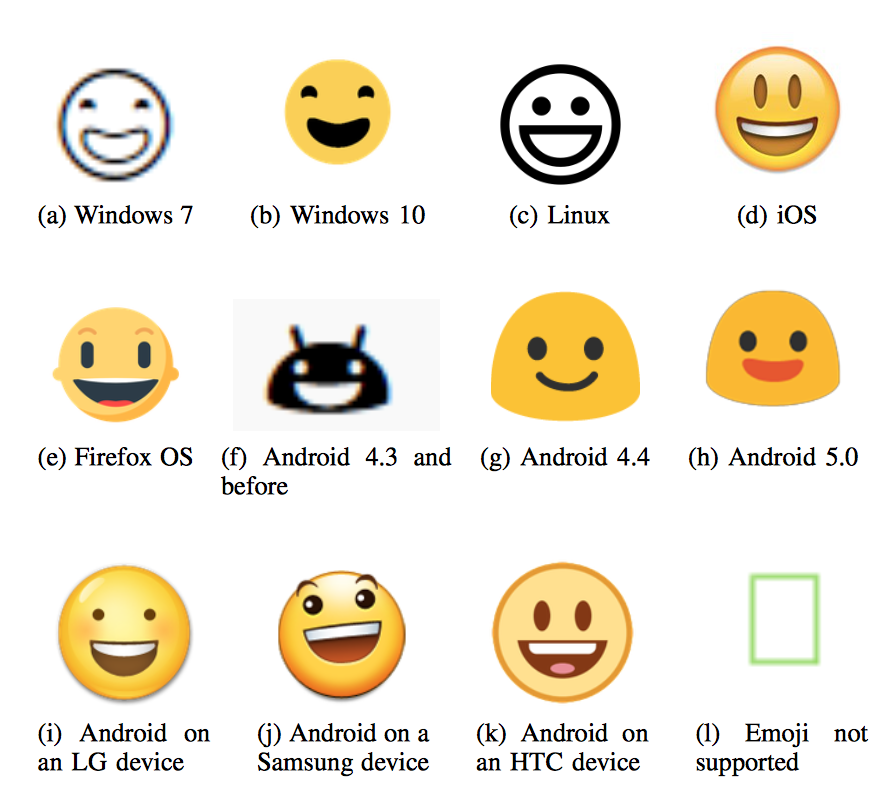 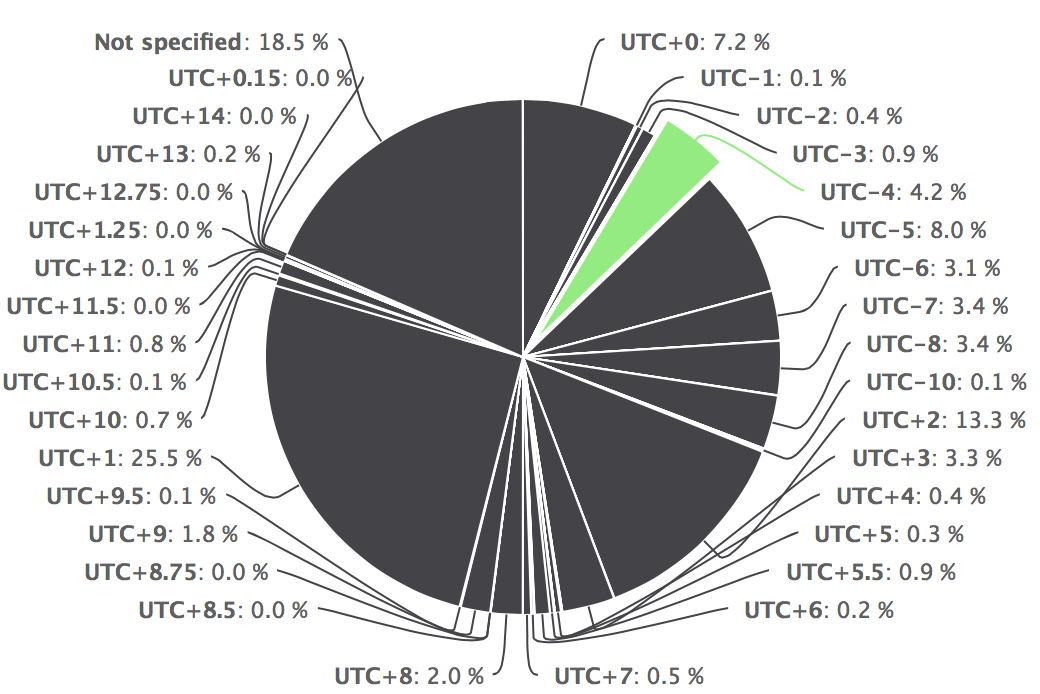 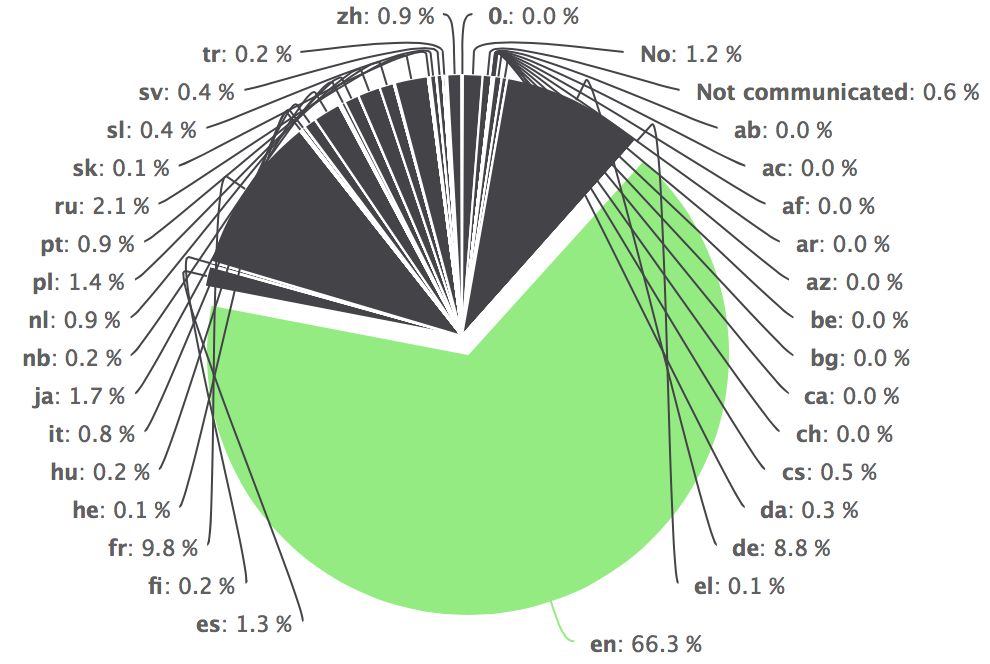 Time Zone
Language
Canvas
The result…
Personalized Content
Targeted Advertising
Data Collection is Here to Stay…